Prezentace
Popište, jaké máte zkušenosti s prevenčními programy v oblasti duševního a tělesného zdraví (na základní škole, na střední škole, i později).

Zažili jste také online prevenční programy nebo programy, které využívaly digitální technologie? Co jste si z nich odnesli? Jaké byly Vaše zkušenosti s těmito programy?

Najděte dvě studie na téma online prevence, které jsou zaměřeny na stejnou skupinu lidí (např. děti, jejichž rodiče trpí duševní poruchou).
Jedna studie musí být zaměřena předně na popis tvorby a charakteristiky online prevenčního programu. Druhá studie musí na dopad programu na účastníky.
Popište:
a) proč byl program vytvořen a zaveden;
b) pro koho je program určen;
c) kdo program vede a jak je financován;
d) jak je hodnocen průběh programu a jeho výsledky;
e) jaké má program výsledky;
f) jaké jsou zkušenosti účastníků.

Srovnejte zkušenosti účastníků se svými zkušenostmi, o nichž jste mluvili na začátku.
Diskuse
1. Vyhledejte si, jaké online intervenční programy v oblasti duševního zdraví nebo tělesného zdraví s přihlédnutím k duševním aspektům aktuálně probíhají v městě či kraji, ze kterého pocházíte.
Jsou některé oblasti prevence zastoupeny více a některé méně?
Které to jsou?
S čím je zaměření především na některé oblasti prevence spojeno?
Jsou některé oblasti, které by si zasloužily větší pozornost?

2. Podívejte se, zda a jakým způsobem je hodnocen efekt programů online prevence, které jste si našli.
Jsou tyto informace dostupné?
Jak takové hodnocení probíhá?
Jaké jsou jeho výsledky, pokud jsou veřejně k dispozici?
Jsou další oblasti, které by měly zohledněny?

Do odevzdávárny: seznam nalezených intervenčních programů + v odrážkách popište, jaké služby poskytují a jaké mají cíle, jakým způsobem jsou hodnoceny a jaké mají výsledky. Nezapomeňte uvést, ke které oblasti ČR se informace vztahují.
Online intervence (prevence a léčba)v kontextu poruch příjmu potravyMgr. Michal Čevelíček, Ph.D.Mgr. Martina ŠmahelováPSY279 Zdraví a internetPodzim 2017
Definice a druhy prevence
Prevence
Intervence, které mají snížit šanci, že se nemoc rozvine v neklinické populaci.

Rozlišení druhů prevence
Jakou populaci má ovlivnit?
Jaké diagnostické metody využívá k výběru populace?

Druhy prevence (Austin, 2016)
Univerzální
Bez diagnostiky, bez zaměření na spec. sk.
	= děti v určitém věku
Selektivní
Bez diagnostiky, zaměření na spec. skupinu
	= dívky, které se věnují baletu
Indikovaná
Zahrnuje screening a zaměření na specifickou skupinu
	= dívky, které mají potíže se svým tělesným obrazem
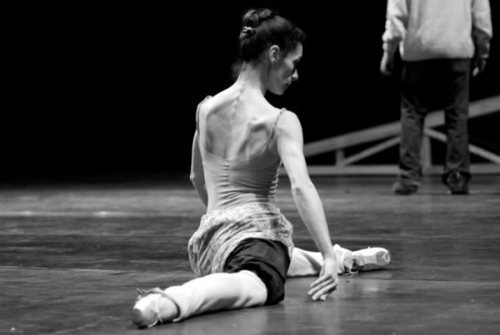 Definice léčby, odlišení od prevence
Léčba
Intervence pro lidi se symptomy, které překračují hranici klinické poruchy.
klinická populace

Zahrnuje klinickou diagnostiku
rozdíl oproti posouzení zranitelnosti

Mezi selektivní prevencí a léčbou je tenká hranice
překrývají se metody léčby
překrývají se diagnostické proměnné

Léčba je oproti prevenci pokročilejší
Preferována praktiky
	Kdo by se radši věnoval prevenci než psychoterapii?
Preferována výzkumně
	méně než 10% výzkumu PPP zaměřeno na prevenci
Druhy léčby, následná péče
Rozlišení druhů léčby
Podle profese
Psychiatrie, psychologie, psychoterapie, sociální práce… nutriční poradenství
Pro poruchy příjmu potravy
Různé psychoterapeutické směry (KBT, PD, IPT, rodinná terapie)
Farmakoterapie se u MA neukázala jako účinná, u MB a ZP jen omezeně

Následná péče (after-care)
Zvláště důležitá u onemocnění náchylných k relapsu (deprese, závislosti, PPP)	
Vytrvale opomíjená část léčby, zvláště u duševních onemocnění

Technologie mohou podporovat následnou péči
pokračování komunikace s terapeuty
sebemonitorování
podpora zisků z léčby
finanční a časová úspornost

(Brewerton & Costin, 2011; Escobar-Koch et al., 2010; Oakley Browne, Wells, & Mcgee, 2006)
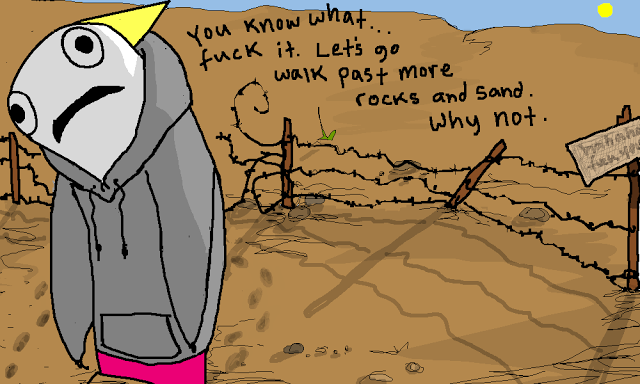 Spektrum intervencí (v péči o duševní zdraví)
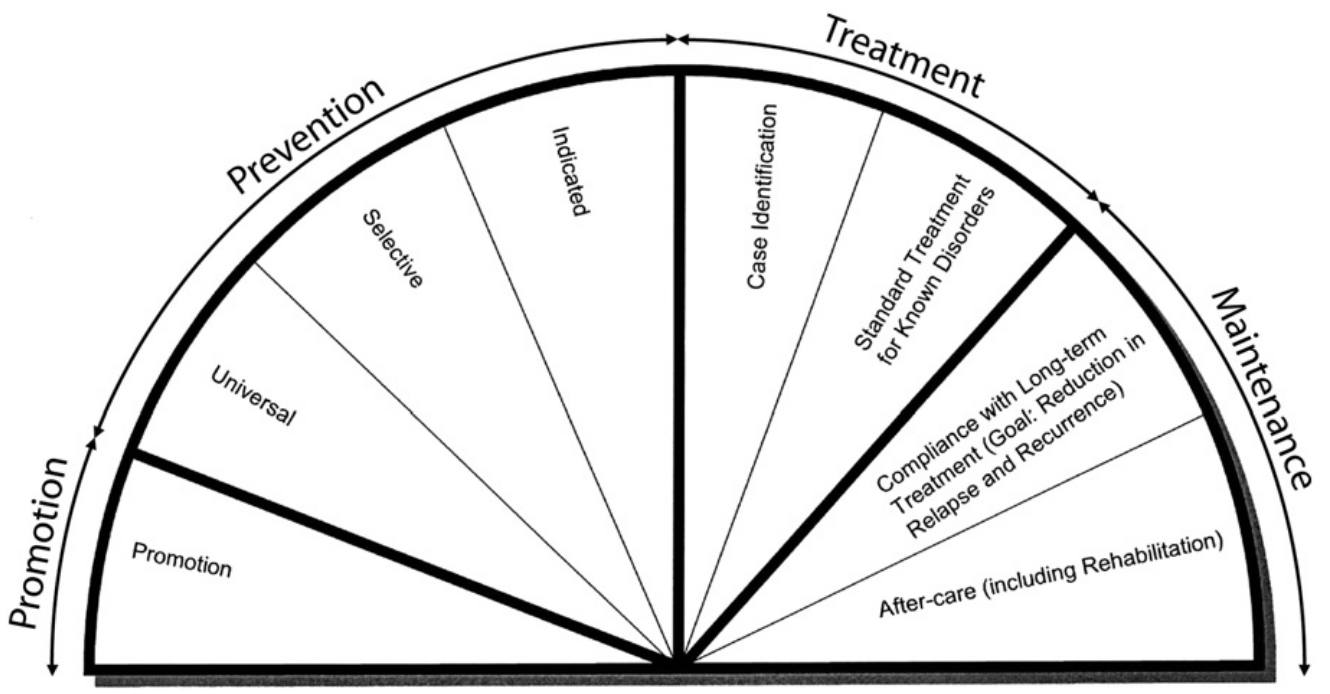 Austin, S. B. (2016). Accelerating Progress in Eating Disorders Prevention: A Call for Policy Translation Research and Training. Eating Disorders, 24(1), 6–19. https://doi.org/10.1080/10640266.2015.1034056
Spektrum intervencí (v péči o duševní zdraví)
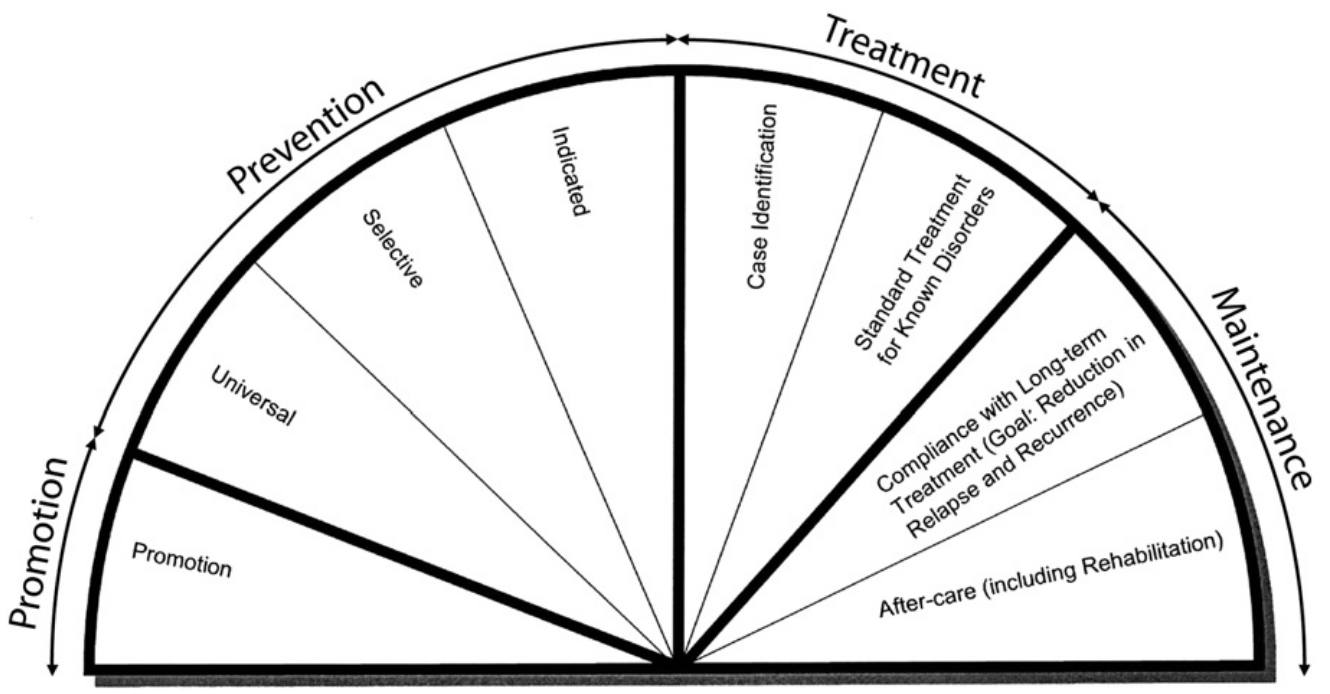 Austin, S. B. (2016). Accelerating Progress in Eating Disorders Prevention: A Call for Policy Translation Research and Training. Eating Disorders, 24(1), 6–19. https://doi.org/10.1080/10640266.2015.1034056
Skupiny, které mohou být cíli prevence
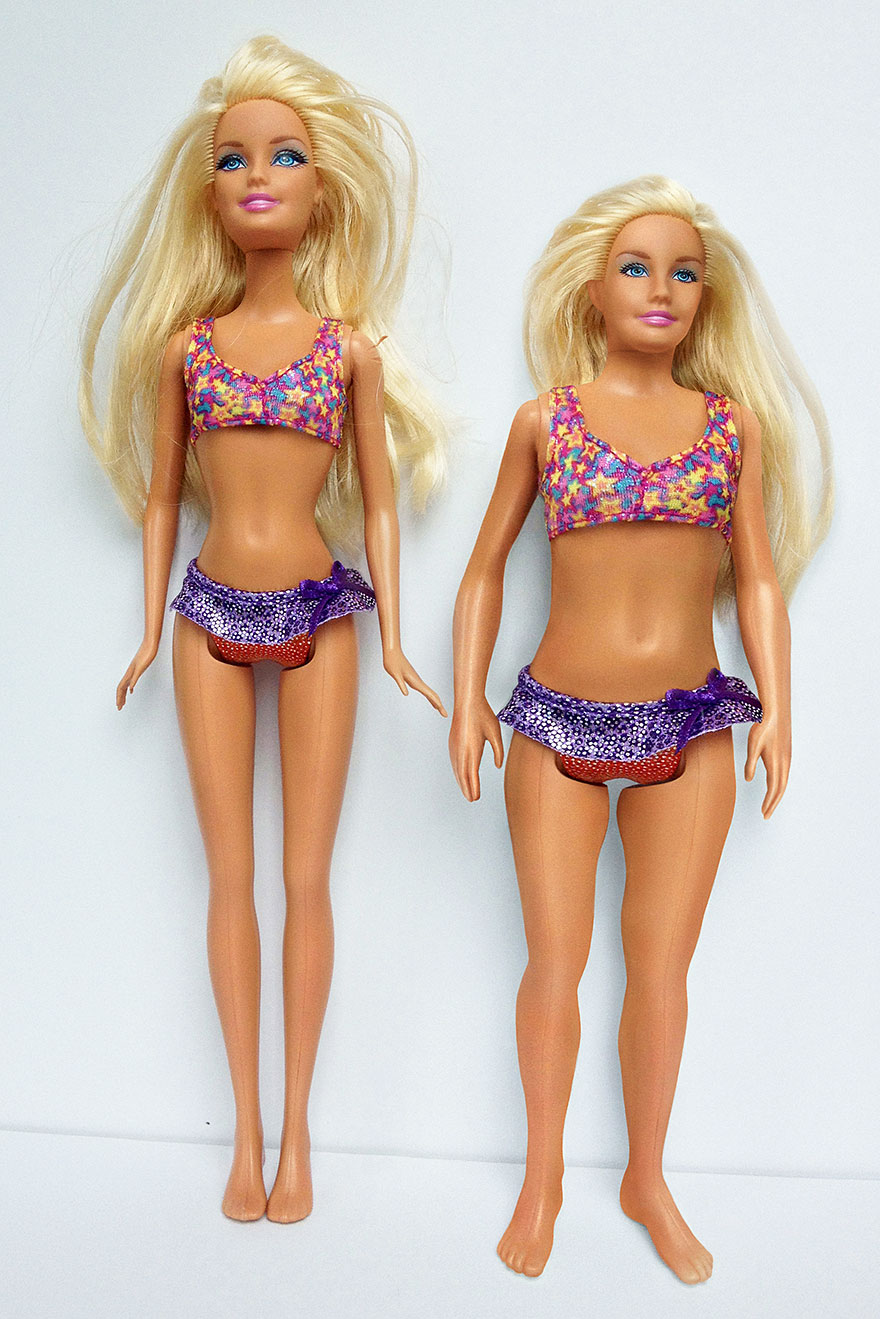 1. Úroveň společnosti
reklama
mediální diskurz
materiální reprezentace
preference hubených lidí

2. Úroveň vzdálených vztahů
ve škole
ve vrstevnických skupinách

3. Úroveň blízkých vztahů
rodina
partnerské vztahy

4. Úroveň jedince
individuální rizikové faktory
(Stice, Becker, & Yokum, 2013; Watson et al., 2016)
Skupiny, které mohou být cíli prevence
1. Úroveň společnosti
reklama
mediální diskurz
materiální reprezentace
preference hubených lidí

2. Úroveň vzdálených vztahů
ve škole
ve vrstevnických skupinách

3. Úroveň blízkých vztahů
rodina
partnerské vztahy

4. Úroveň jedince
individuální rizikové faktory
univerzální prevence
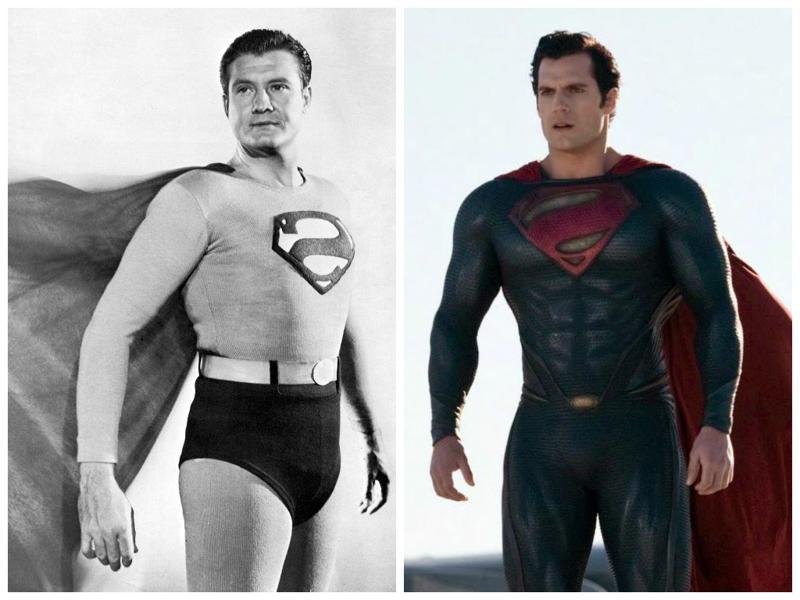 (Stice, Becker, & Yokum, 2013; Watson et al., 2016)
Skupiny, které mohou být cíli prevence
1. Úroveň společnosti
reklama
mediální diskurz
materiální reprezentace
preference hubených lidí

2. Úroveň vzdálených vztahů
ve škole
ve vrstevnických skupinách

3. Úroveň blízkých vztahů
rodina
partnerské vztahy

4. Úroveň jedince
individuální rizikové faktory
univerzální prevence
indikovaná prevence
(Stice, Becker, & Yokum, 2013; Watson et al., 2016)
Skupiny, které mohou být cíli prevence
1. Úroveň společnosti
reklama
mediální diskurz
materiální reprezentace
preference hubených lidí

2. Úroveň vzdálených vztahů
ve škole
ve vrstevnických skupinách

3. Úroveň blízkých vztahů
rodina
partnerské vztahy

4. Úroveň jedince
individuální rizikové faktory
univerzální prevence
selektivní prevence
indikovaná prevence
(Stice, Becker, & Yokum, 2013; Watson et al., 2016)
Skupiny, které mohou být cíli prevence
zanedbávaná
1. Úroveň společnosti
reklama
mediální diskurz
materiální reprezentace
preference hubených lidí

2. Úroveň vzdálených vztahů
ve škole
ve vrstevnických skupinách

3. Úroveň blízkých vztahů
rodina
partnerské vztahy

4. Úroveň jedince
individuální rizikové faktory
univerzální prevence
selektivní prevence
indikovaná prevence
(Stice, Becker, & Yokum, 2013; Watson et al., 2016)
Skupiny, které mohou být cíli prevence
zanedbávaná
1. Úroveň společnosti
reklama
mediální diskurz
materiální reprezentace
preference hubených lidí

2. Úroveň vzdálených vztahů
ve škole
ve vrstevnických skupinách

3. Úroveň blízkých vztahů
rodina
partnerské vztahy

4. Úroveň jedince
individuální rizikové faktory
univerzální prevence
selektivní prevence
indikovaná prevence
nedostatečné rozšíření
(Stice, Becker, & Yokum, 2013; Watson et al., 2016)
Nedostatek společenské a univerzální prevence PPP
zanedbávaná
Kritika prevence
na úrovni společnosti


absence většího důrazu prevence na úroveň společnosti je překvapivá
	                                                                                                 (Wilksch, 2014)
symptomatologie PPP je spojena s
postoji, percepcemi, čekáváními, modelovým učením
v rodinách, mezi vrstevníky, a ve společnosti obecně
	(Wang, Peterson, McCormick, & Austin, 2014)

Namísto těchto sociálních sil jsou cíli intervencí zranitelní lidé
Navíc většinou až poté, kdy společenským tlakům podlehnou
PPP lze chápat jako revoltu vůči těmto silám (agency, empowerment)
univerzální prevence
Faktory prostředí spojené s rizikovými způsoby kontroly váhy
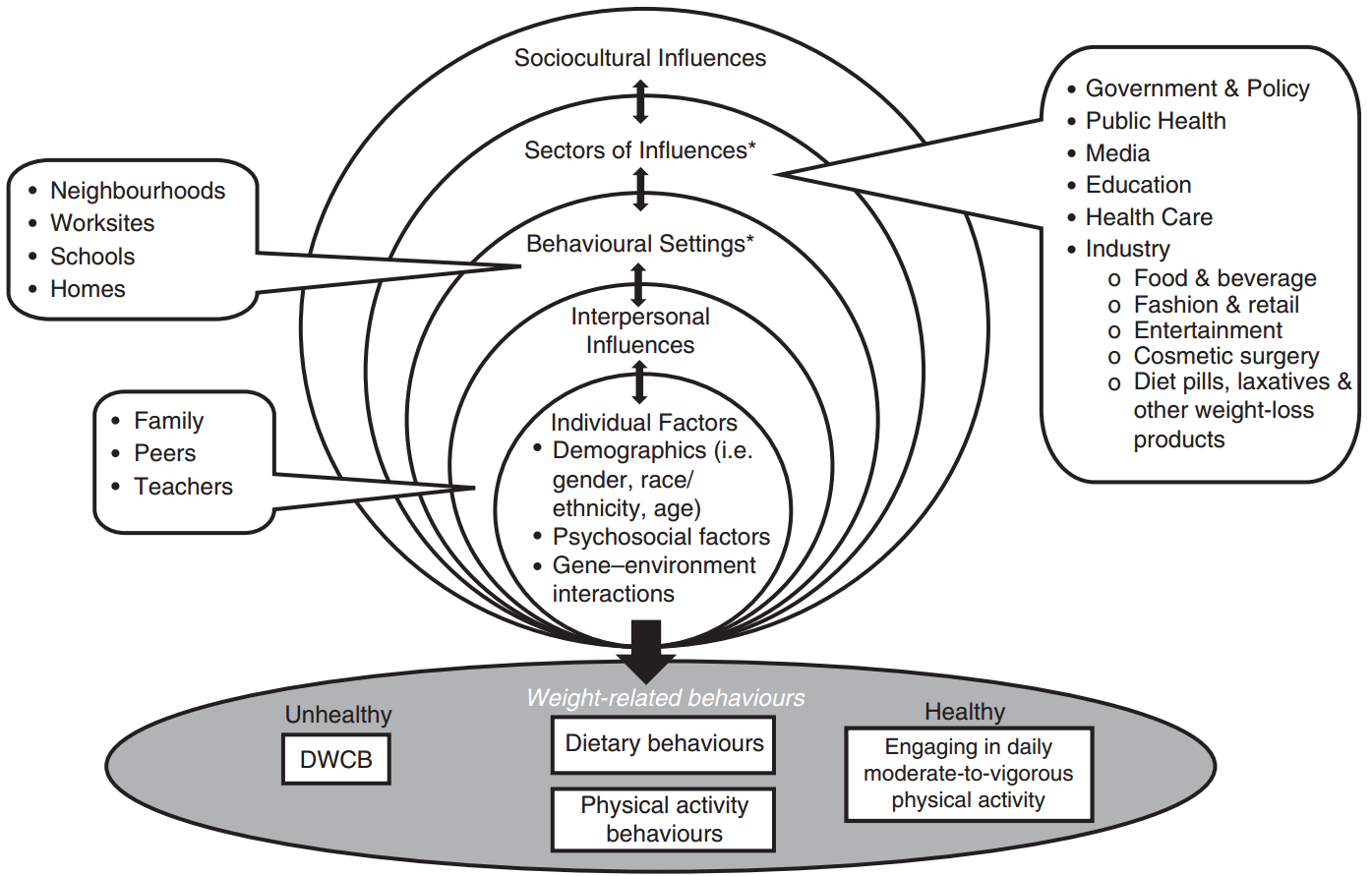 Wang, M. L., Peterson, K. E., McCormick, M. C., & Austin, S. B. (2014). Environmental factors associated with disordered weight-control behaviours among youth: a systematic review. Public Health Nutrition, 17(07), 1654–1667. https://doi.org/10.1017/S1368980013001407
Vývoj pohledu na prevenci (PPP)
1. Vzdělávání, předávání informací
jednorázové nebo kontinuální, systematické
informační letáky a prezentace, využití edukačních filmů, webové stránky
= ve výzkumu prevence PPP kontrolní skupiny

2. Redukce rizikových faktorů
stravovací patologie, držení diet, nespokojenost s vlastním tělem 
negativní afekt, sebevědomí
internalizace ideálu štíhlosti
perfekcionismus

3. Podpora protektivních faktorů a chování vedoucího ke zdraví
mediální gramotnost
fyzická aktivita
sociální vztahy

Přístupy je možné kombinovat a mířit na různě velké sociální skupiny


(Le, Barendregt, Hay, & Mihalopoulos, 2017; Rodgers & Paxton, 2014; Watson et al., 2016)
Další směřování prevence (PPP)
1. Posílení pozice prevence oproti léčbě

2. Podpora výzkumu a praxe v zaměření na sociokulturní příčiny
Legislativa, lobbování, poradní panely

3. Translační praxe
Ovlivnění praxe a zákonů relevantním výzkumem
Plánování výzkumu s ohledem na jeho využití v praxi
Výzkumné postupy zaměřené na efektivitu
Rozšíření ověřených postupů napříč různými skupinami
Důraz na praktickou využitelnost intervencí (ekologická validita)
Využití ekonometrických studií

Technologie nabízí
Dobrý poměr ceny a přínosu
Široký dosah
Flexibilitu

(Kessler & Glasgow, 2011; Stice et al., 2013)
Výhody online intervencí
potenciál redukovat bariéry k profesionální pomoci
stigma, stud
praktické problémy (cena a dostupnost)
nedostatečný přehled o možnostech pomoci
negativní postoje k profesionální léčbě (léky, diagnózy…)
nedostatek podpory od ostatních lidí k vyhledání léčby

anonymita a dostupnost technologií
oslovení populace, jejíž většina není přístupná tradičními způsoby
(méně než 20% lidí s PPP se kdykoliv profesionálně léčí)

(Ali et al., 2017; Hart, Granillo, Jorm, & Paxton, 2011)
Úspěšnost preventivních intervencí: příklady
Preventivní intervence u PPP jsou účinné, pokud
cílí na relevantní proměnné (vs. univerzální prevence)
sestávají z více sezení/lekcí (jsou systematické)
jsou využity v rámci indikované prevence
jsou interaktivní (versus pasivní)

Účinnost online prevence
Online prevence u 4 z 5 dostupných studií v roce 2014 měla středně velký efekt
Prevence je účinná také v přirozených podmínkách (využitelnost)
				  (Rodgers & Paxton, 2014; Stice et al., 2013)


! malá nebo neprokázaná účinnost univerzální prevence může být způsobena
malými počátečními hodnotami proměnných v obecné populaci
nedostatečným zacílením na relevantní proměnné
potížemi se staršími studiemi univerzální prevence
snížením zájmu o studium univerzální prevence
Úspěšnost preventivních intervencí: příklady
Saekow et al. (2015): 10 týdenní program indikované prevence

Součásti programu
kognitivně-behaviorální terapie
anonymní moderované diskusní skupiny (zvyšují efektivitu)
textový coaching Ph.D. studentem v klinické psychologii

Náplň programu
čtení relevantních zdrojů/informací, každý týden jiné téma
nárazové a restriktivní stravování, nálada a jídlo
výživa, sebevědomí a osobnost, a další…
zaznamenávání denního příjmu potravy, váhy, cvičení
kognitivní sebemonitorování
identifikace a modifikace automatických myšlenek
deníkové záznamy, které by měly vést k vyššímu sebeuvědomění

aktivity byly každý týden procházeny spolu s klinickými pracovníky
revize záznamů byla vedena algoritmy a individualizována
      => adherence, prevence deteriorace, řešení problémů s programem
Úspěšnost preventivních intervencí: příklady
Saekow et al. (2015): 10 týdenní program indikované prevence

Cílí na proměnné
redukce symptomů PPP
obavy z váhy a tvaru vlastního těla
psychopatologie spojená s PPP

Cílí na populaci
mladé dospělé ženy
vysoké obavy z váhy a tvaru vlastního těla
symptomy PPP pod klinickou úrovní

Výsledky
Velký efekt v redukci „eating concerns, weigh concerns, shape concerns, food intake restraint, loss of control over eating, and binge-eating episodes“
Střední efekt v redukci „weight concerns and psychosocial impairment“
Úspěšnost intervencí
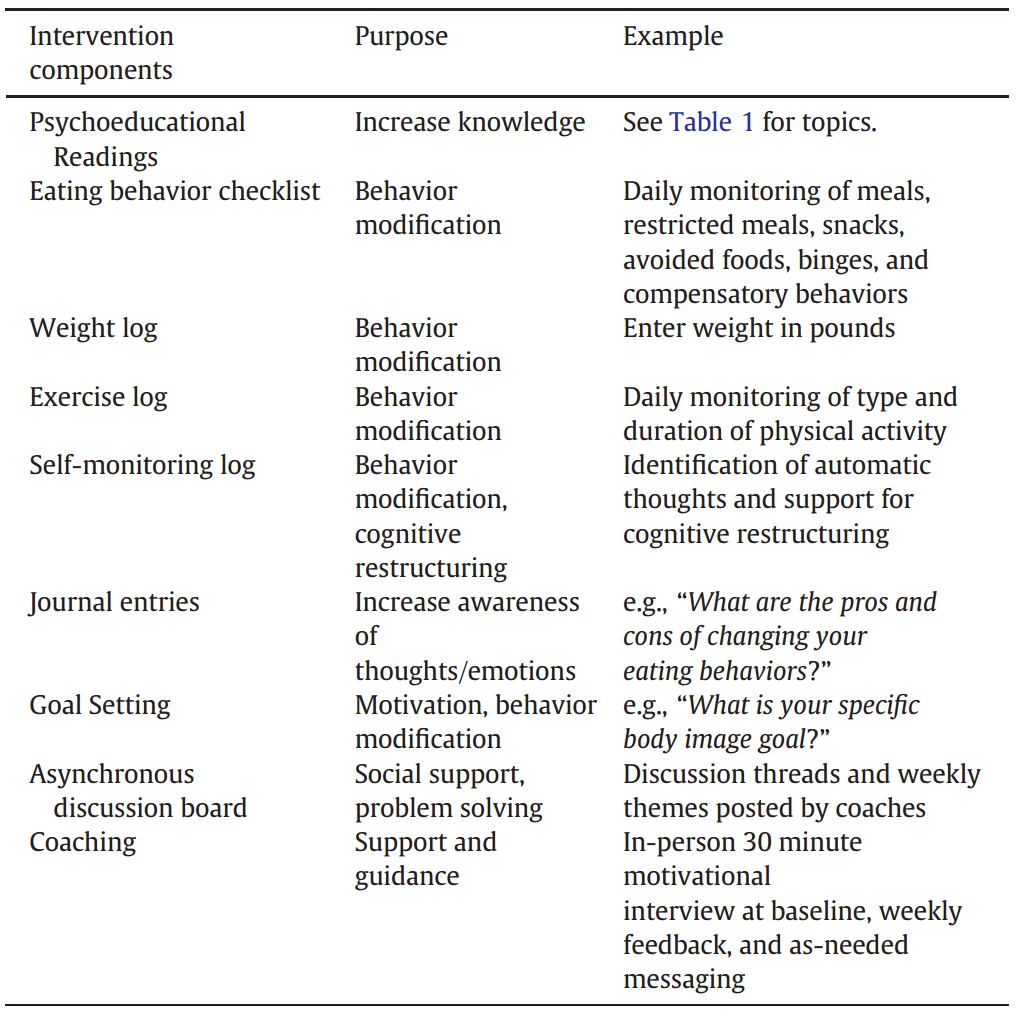 Saekow et al. (2015)

Náplň programu
Úspěšnost intervencí
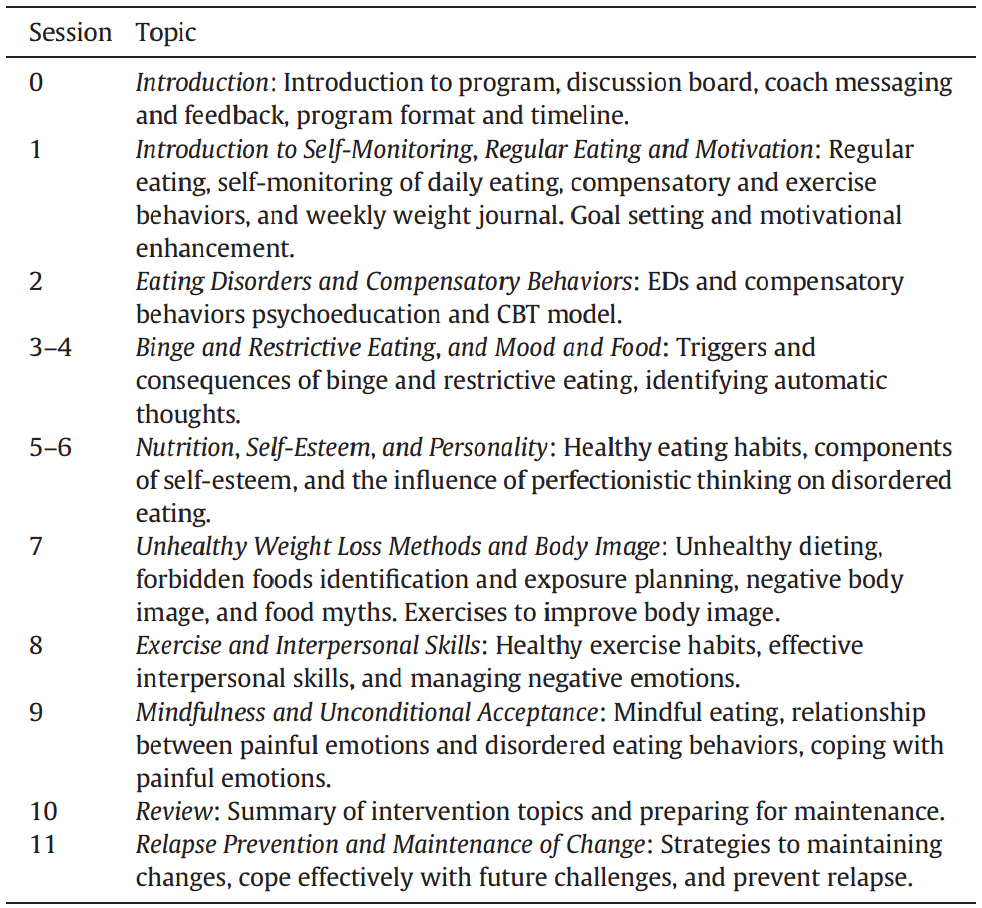 Saekow et al. (2015)

Čtení zdrojů
Úspěšnost preventivních intervencí: příklady
Saekow et al. (2015) = příklad
kognitivně behaviorální intervence
indikované prevence
úroveň jedince
! nejasné nebo neprokázané snížení incidence poruch příjmu potravy

Další účinné preventivní metody
Indikovaná/selektivní prevence
přístupy využívající kognitivní disonance (Stice, Rohde, Durant, & Shaw, 2012)
! u některých programů prokázáno snížení incidence PPP
Univerzální prevence
přístupy využívající mediální gramotnosti (Le et al., 2017)
účinnější u žen (2x)
=> snížení obav z vlastní váhy a tvaru těla

univerzální prevence je pozadu v rozvoji digitálních verzí
Úspěšnost preventivních intervencí: příklady
Stice, Rohde, Durant, & Shaw (2012): 6 modulů během 3 týdnů

Součásti programu
intervence založená na kognitivní disonanci
rozpor mezi kognicemi a vlastním chováním
dohromady 240 minut (stejné jako v offline verzi)
skupinové sezení (1 hodina); 5-9 participantů
manuál/scénář; domácí úkoly

Náplň programu
psané, verbální a behaviorální úkoly
úmyslná kritika ideálu hubeného těla
tvorba disonance, změna myšlení
…vede ke snížené snaze dosahovat nerealistického ideálu
…což vede ke snížení nespokojenosti s vlastním tělem, držení diet, etc.

absence moderátorů (úspora peněz)
absence kontaktu s odborníky na duševní zdraví
administrace možná školními poradci, peer vedoucími
Úspěšnost preventivních intervencí: příklady
Stice, Rohde, Durant, & Shaw (2012): 6 modulů během 3 týdnů

Cílí na proměnné
redukce rizikových faktorů PPP
snížení incidence PPP

Cílí na populaci
univerzitní studentky

Výsledky
Střední efekt v redukci rizikových faktorů PPP
Střední až velký efekt v redukci incidence PPP
Potvrzuje, že indikovaná, zacílená, systematická prevence je lepší než edukace

Online vs. offline verze
první studie neukázala rozdíly mezi online a offline verzí
pozdější výzkum (větší vzorek) ukázal, že
Online verze je účinná, ale méně než offline verze
Jsou významné rozdíly v incidenci PPP (2.2% vs. 8.4%)
Úspěšnost preventivních intervencí: příklady
Stice, Butryn, Rohde, Shaw, Martin (2013): 4 moduly

Sezení 1
participants volunteer to participate verbally in the session, collectively define the thin-ideal, discuss costs of pursuing this ideal, and are assigned home exercises (e.g., write an essay about the costs associated with pursuing the thin-ideal)
Sezení 2
participants discuss each home exercise, dissuade facilitators from pursuing the thin-ideal in role-plays, and are assigned more exercises (e.g., generate a top-10 list of things young women can do to challenge the thin-ideal)
Sezení 3
participants discuss home exercises, conduct role-plays challenging thin-ideal statements, discuss personal body image concerns, and are assigned home exercises (e.g., engage in a behavior that challenges their body image concerns)
Sezení 4
participants discuss home exercises, plan for future pressures to be thin, discuss perceived benefits of the group, and are assigned exit home exercises (e.g., write a letter to a younger adolescent girl about avoiding body image concerns)
Úspěšnost preventivních intervencí: příklady
Stice, Butryn, Rohde, Shaw, Martin (2013): 4 moduly

Adaptace programu

Kvůli zdůraznění dobrovolnosti bylo participantům
(a) na začátku každého sezení zdůrazněno, že jejich účast je dobrovolná
(b) řečeno, že odevzdávání domácích úkolů není povinné

Kvůli zvýšení osobní zodpovědnosti
(a) sezení byla nahrávána na video
(b) participanti se podepsali pod každý úkol
(c) participantům nebylo řečeno, že rozebírané věci jsou důvěrné

Kvůli zvýšení snahy
(a) domácí úkoly byly obtížnější (participanti byli například žádáni, aby na danou otázku vymysleli více odpovědí)
(b) větší snaha byla podporována na sezení (například dvě modelové situace na jednoho participanta namísto jedné).
Inovativní preventivní strategie: přechod k léčbě
Netstreetworking
2012: metodika programu Netstreetwork
(Anabell, o.s.; ESF OpZ)

Netstreetworking je sociální práce s klienty s poruchou příjmu potravy v prostředí internetu.

Sociální pracovník sám aktivně vyhledává osoby s poruchou příjmu potravy či osoby tímto onemocněním ohrožené na chatech či diskuzních fórech.

Cílem intervence je pomoc těmto osobám řešit jejich psychické a sociální obtíže v reálném světě – ne jen na internetu.

Sociální pracovník nabízí možnosti a způsoby řešení, předává kontakty na konkrétní služby a v neposlední řadě poskytuje porozumění a podporu.